A mission statement for our spiritual journey
Luke 4:14-21
14 Jesus returned to Galilee in the power of the Spirit, and news about him spread through the whole countryside. 15 He was teaching in their synagogues, and everyone praised him.
16 He went to Nazareth, where he had been brought up, and on the Sabbath day he went into the synagogue, as was his custom. He stood up to read, 17 and the scroll of the prophet Isaiah was handed to him. Unrolling it, he found the place where it is written:
Luke 4:14-21
18 “The Spirit of the Lord is on me,    because he has anointed me    to proclaim good news to the poor.He has sent me to proclaim freedom for the prisoners    and recovery of sight for the blind,to set the oppressed free,19     to proclaim the year of the Lord’s favour.”
Luke 4:14-21
20 Then he rolled up the scroll, gave it back to the attendant and sat down. The eyes of everyone in the synagogue were fastened on him.21 He began by saying to them, “Today this scripture is fulfilled in your hearing.”
Let’s Pray…
A mission statement for our spiritual journey
“The Spirit of the Lord is on me…”
For the wages of sin is death, but the gift of God is eternal life in Christ Jesus our Lord.
Romans 6:23 (NIV)
I. The Messiah would preach the gospel to the poor.
Spiritually poor
“The poor are those who recognize that they have nothing by which commend themselves to God. They acknowledge their moral bankruptcy, that all their righteous deeds are nothing but a filthy garment (Isaiah 64:6)”
John MacArthur
The Lord is close to the brokenheartedand saves those who are crushed in spirit.
Psalm 34:18 (NIV)
My sacrifice, O God, is a broken spirit; a broken and contrite heart you, God, will not despise.
Psalm 51:17 (NIV)
But the tax collector stood at a distance. He would not even look up to heaven, but beat his breast and said, ‘God, have mercy on me, a sinner.’
Luke 18:13 (NIV)
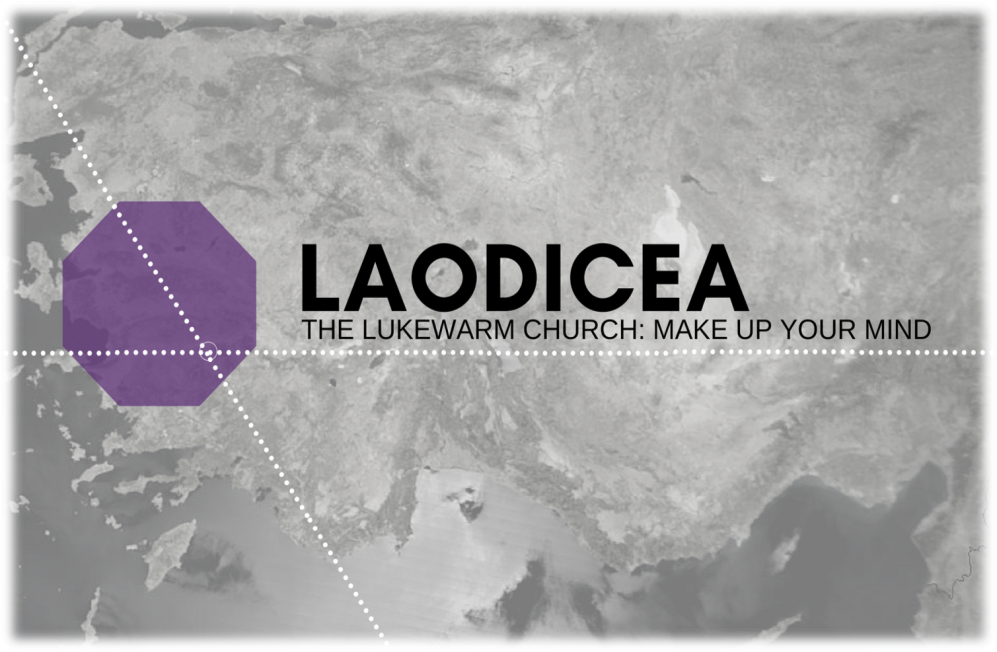 “You say, ‘I am rich; I have acquired wealth and do not need a thing.’ But you do not realize that you are wretched, pitiful, poor, blind and naked”.  
Revelation 3:17 (NIV)
II. The Messiah will proclaim spiritual release to the captives.
“Freedom for the prisoners”
For we know that our old self was crucified with him so that the body ruled by sin might be done away with, that we should no longer be slaves to sin.
Romans 6:6 (NIV)
Isaiah 42:5-7
5 This is what God the LORD says—the Creator of the heavens, who stretches them out, who spreads out the earth with all that springs from it,    who gives breath to its people,    and life to those who walk on it:6 “I, the LORD, have called you in righteousness;    I will take hold of your hand.I will keep you and will make you    to be a covenant for the people    and a light for the Gentiles,
Isaiah 42:5-7
7 to open eyes that are blind,    to free captives from prison    and to release from the dungeon those who sit in darkness.
The word Aphesis (release) means “forgiveness”.
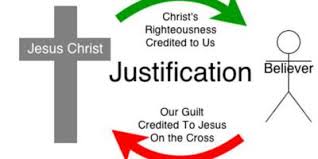 “O for a Thousand Tongues”
He breaks the power of cancelled sin,
He sets the prisoner free.
III. The Messiah’s mission was to provide recovery of     	spiritual sight to the blind.
Spiritual blindness
19 This is the verdict: Light has come into the world, but people loved darkness instead of light because their deeds were evil. 20 Everyone who does evil hates the light, and will not come into the light for fear that their deeds will be exposed. 
John 3:19-20 (NIV)
Spiritual blindness
“You are to open their eyes and turn them from the darkness to the light and from the power of Satan to God, so that through their faith in me they will have their sins forgiven and receive their place among God's chosen people.” 
Acts 26:18 (NIV)
IV The Messiah came to set free those who are 
	spiritually oppressed.
28 “Come to me, all you who are weary and burdened, and I will give you rest. 29 Take my yoke upon you and learn from me, for I am gentle and humble in heart, and you will find rest for your souls. 30 For my yoke is easy and my burden is light.”
Matthew 11:28-30 (NIV)
“In fact, this is love for God: to keep his commands. And his commands are not burdensome.”
1 John 5:3 (NIV)
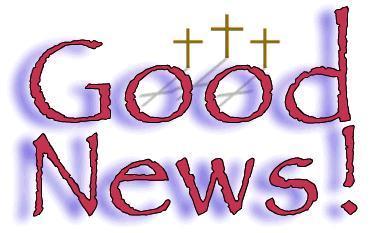 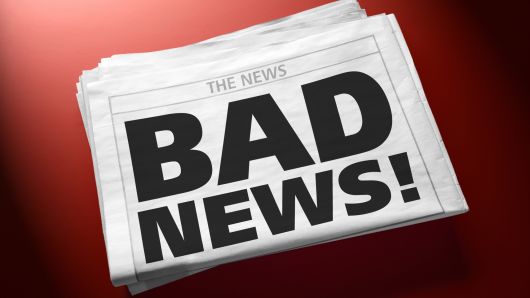 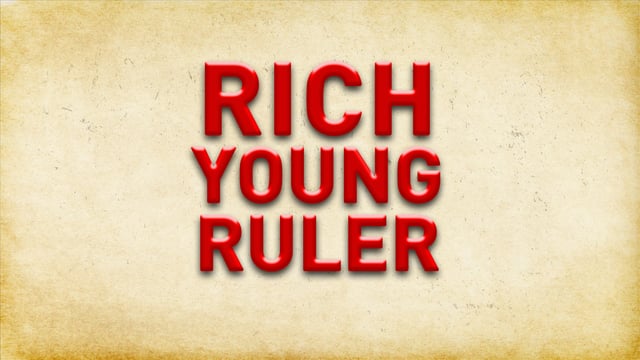 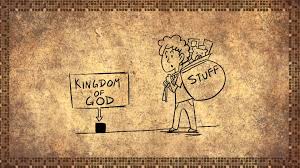 Isaiah 1:12, 16-20
12 Who asked you to bring me all this when you come to worship me? Who asked you to do all this tramping around in my Temple?
16 Wash yourselves clean. Stop all this evil that I see you doing. Yes, stop doing evil 17 and learn to do right. See that justice is done—help those who are oppressed, give orphans their rights, and defend widows.”
18 The LORD says, “Now, let's settle the matter. You are stained red with sin, but I will wash you as clean as snow. Although your stains are deep red, you will be as white as wool. 19 If you will only obey me, you will eat the good things the land produces. 20 But if you defy me, you are doomed to die. I, the LORD, have spoken.”
Isaiah 1:18-20 (NIV)
A mission statement for our spiritual journey
I. The Messiah would preach the gospel to the poor.
II. The Messiah will proclaim spiritual release to the captives.
III. The Messiah’s mission was to provide recovery of     	spiritual sight to the blind.
IV The Messiah came to set free those who are 
	spiritually oppressed.
Luke 4:14-21
18 “The Spirit of the Lord is on me,    because he has anointed me    to proclaim good news to the poor.He has sent me to proclaim freedom for the prisoners    and recovery of sight for the blind,to set the oppressed free,19     to proclaim the year of the Lord’s favour.”
Romans 8:1-2 (NIV)
Therefore, there is now no condemnation for those who are in Christ Jesus, 2 because through Christ Jesus the law of the Spirit who gives life has set you free from the law of sin and death.